DATA MININGTHE EM Algorithm
Maximum Likelihood Estimation
Mixture Models and the EM Algorithm
Model-based clustering
In order to understand our data, we will assume that there is a generative process (a model) that creates/describes the data, and we will try to find the model that best fits the data.
Models of different complexity can be defined, but we will assume that our model is a distribution from which data points are sampled
Example: the data is the height of all people in Greece

In most cases, a single distribution is not good enough to describe all data points: different parts of the data follow a different distribution
Example: the data is the height of all people in Greece and China
We need a mixture model
Different distributions correspond to different clusters in the data.
Gaussian Distribution
Gaussian Model
Fitting the model
Maximum Likelihood Estimation (MLE)
Maximum Likelihood Estimation (MLE)
Maximum Likelihood Estimation (MLE)
Sample Mean
Sample Variance
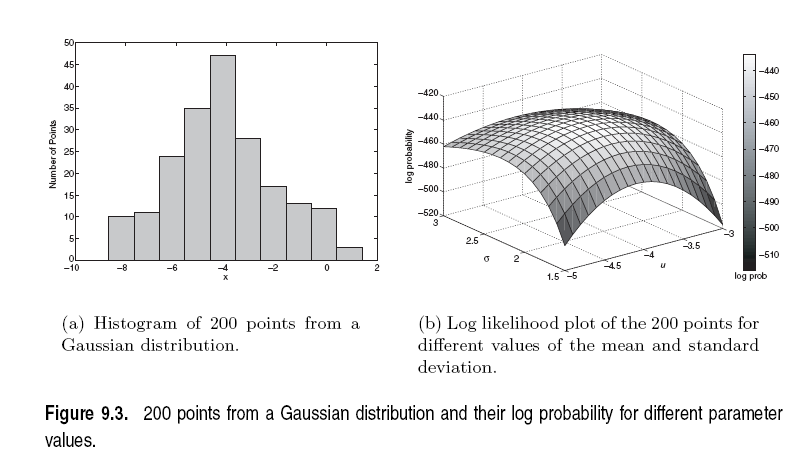 Mixture of Gaussians
Suppose that you have the heights of people from Greece and China and the distribution looks like the figure below (dramatization)
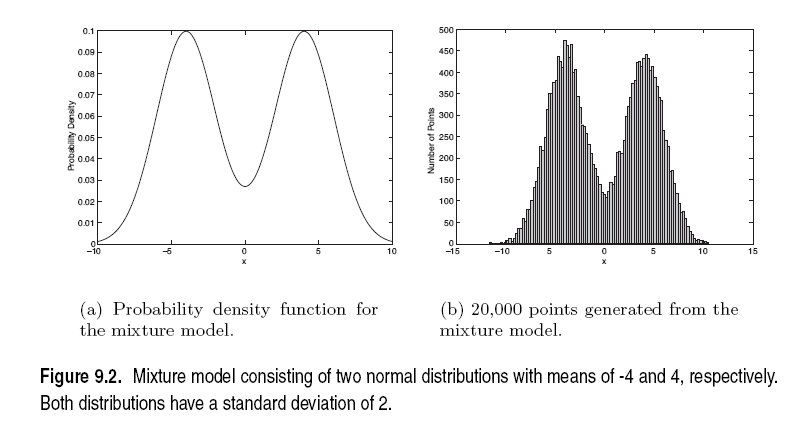 Mixture of Gaussians
In this case the data is the result of the mixture of two Gaussians 
One for Greek people, and one for Chinese people
Identifying for each value which Gaussian is most likely to have generated it will give us a clustering.
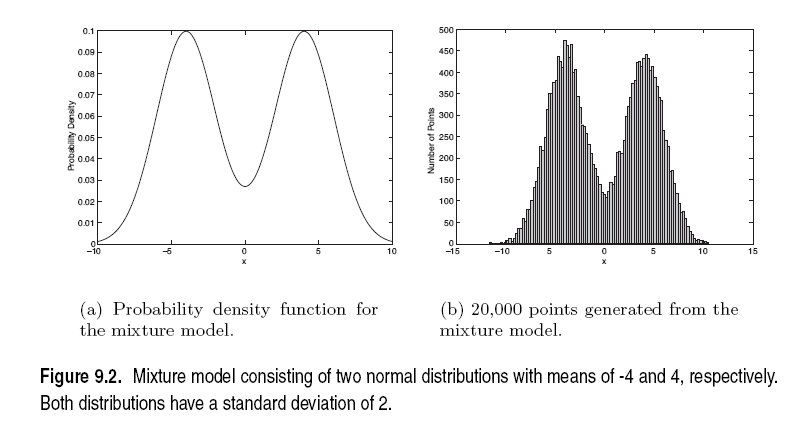 Mixture model
Mixture Model
Mixture probabilities
Mixture Model
Mixture probabilities
Distribution Parameters
Mixture Models
EM (Expectation Maximization) Algorithm
Fraction of population in G,C
Relationship to K-means
E-Step: Assignment of points to clusters 
K-means: hard assignment, EM: soft assignment
M-Step: Computation of centroids
K-means assumes common fixed variance (spherical clusters)
EM: can change the variance for different clusters or different dimensions (ellipsoid clusters)
If the variance is fixed then both minimize the same error function
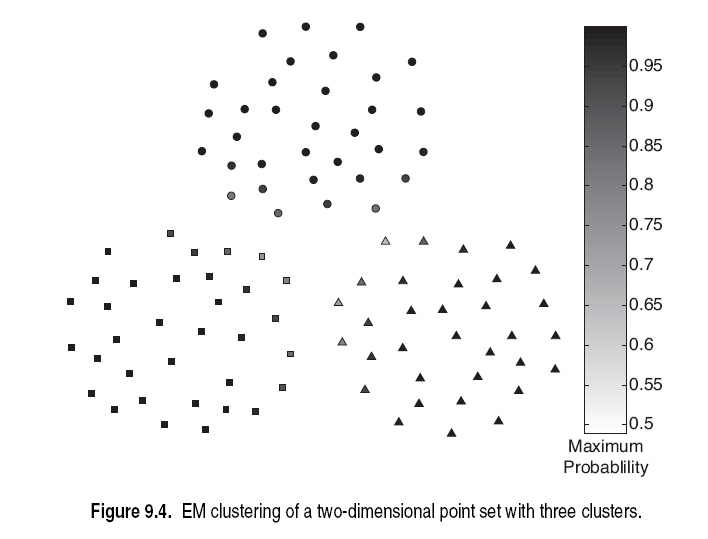 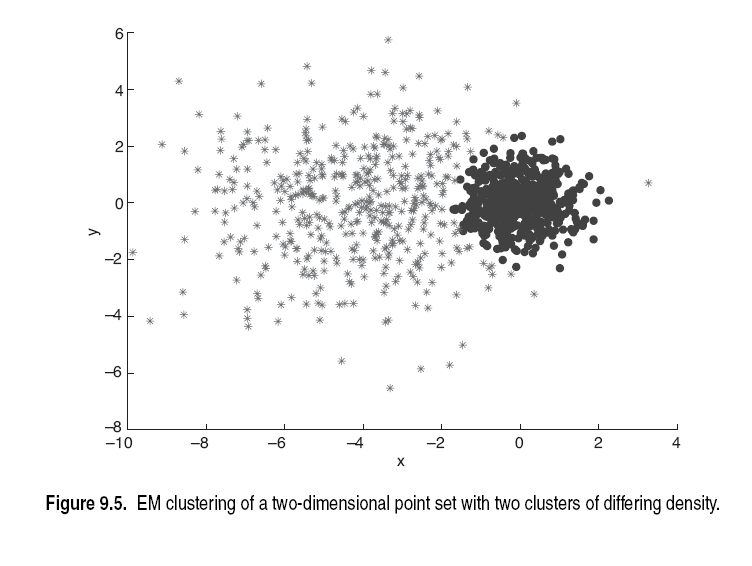 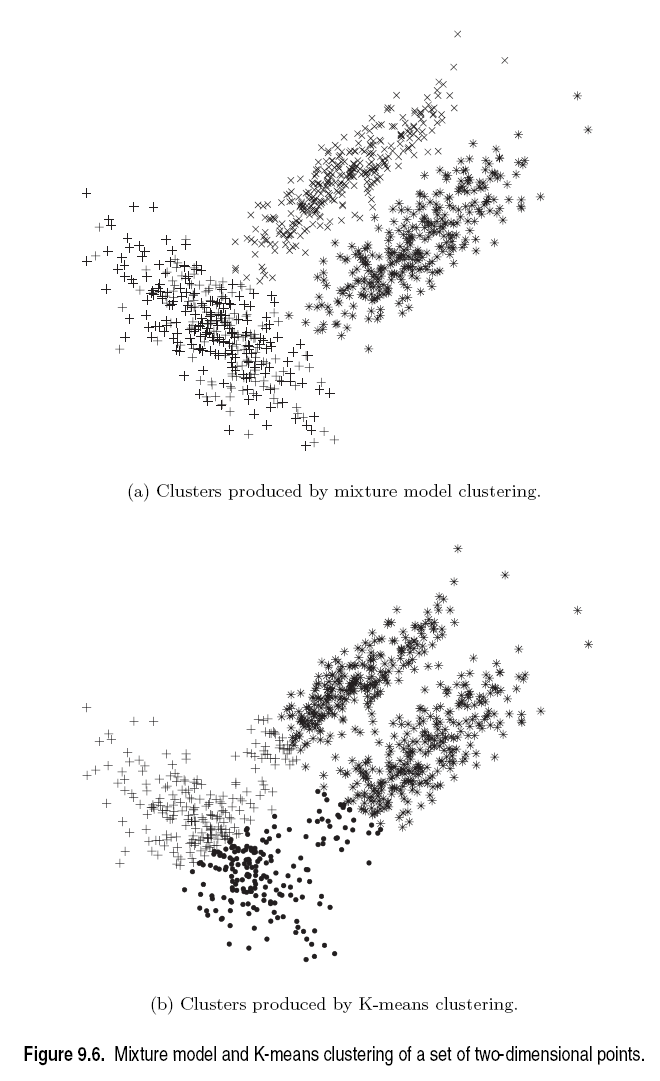